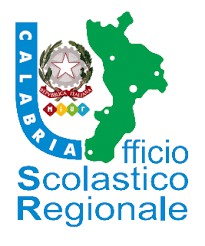 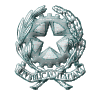 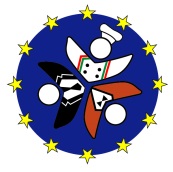 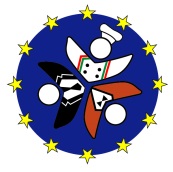 Ministero dell’Istruzione, dell’ Università e della Ricerca
Ufficio Scolastico Regionale per la Calabria
DIREZIONE  GENERALE
Formazione docenti neoassunti
a.s. 2023/2024
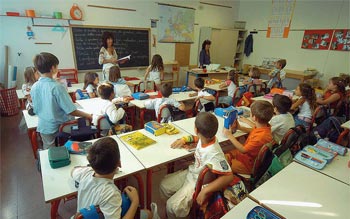 Ambito 2CS_004 CAL
Anno di formazione e prova:
adempimenti finali e bilanci


Dott. ssa Elena Cupello, 
DS IPSEOA “S. Francesco” Paola 
Scuola Polo per la formazione dei neoassunti
a.s. 2023/2024
Fasi dell’attività
Le fasi del percorso formativo
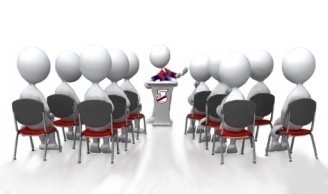 3 ORE Incontro propedeutico
INCONTRI PROPEDEUTICI 
E DI RESTITUZIONE
6 ORE
3 ORE Incontro di restituzione
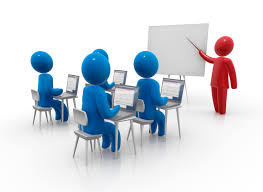 4 Incontri di 3 ore



2 giornate da 6 ore
INTERCULURA
Tecnologie DD
12 ORE
LABORATORI FORMATIVI
O  VISITING
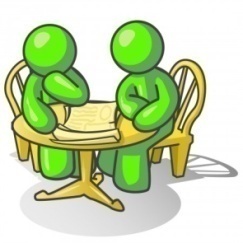 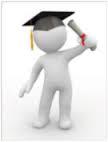 Progettazione condivisa: 3h
FASE PEER TO PEER
12 ORE
Osservazione neoassunto/tutor: 4h
Osservazione tutor/neoassunto: 4h
Verifica dell’esperienza: 1h
50 ore
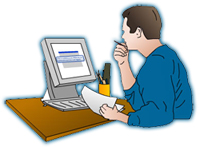 FORMAZIONE ON LINE E PORTFOLIO PROFESSIONALE
20 ORE
Bilancio iniziale di competenze: 3h
Portfolio prof., questionari, consultazione..: 14h
Bilancio finale di competenze: 3h
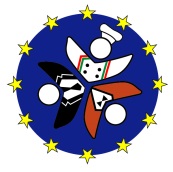 Laboratori
Formativi
INCONTRO DI RESTITUZIONE
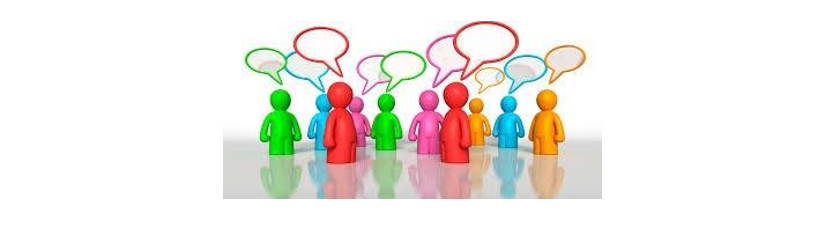 Obiettivi
Raccogliere feedback
Condividere il lavoro svolto
Valutare complessivamente l’offerta formativa
Favorire la diffusione di buone pratiche della formazione
Formazione on line
Bilancio competenze iniziale:
Portfolio:
Bilancio competenze finale:
Da dove vengo?
 Dove sono e cosa faccio?
 Dove sto andando?
LA FINE… DI UN PERCORSO:CHI FA COSA?
Gli attori
Neoassunto 
Tutor
Dirigente Scolastico
Comitato di valutazione
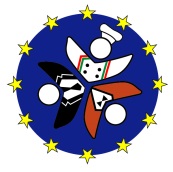 Alla fine del percorso: chi ha fatto cosa
Docente – Tutor – DS – Comitato di Valutazione
Docente Neo Assunto
Bilancio delle competenze (iniziali e finali)
Patto formativo con il Dirigente Scolastico
Lavoro insieme al tutor – Peer to Peer
Attività in Piattaforma
Produzione Dossier che documenta le attività svolte da consegnare al Comitato di Valutazione e al Dirigente Scolastico della sede di servizio.
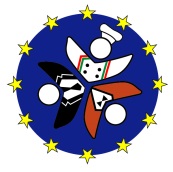 Docente Neo Assunto
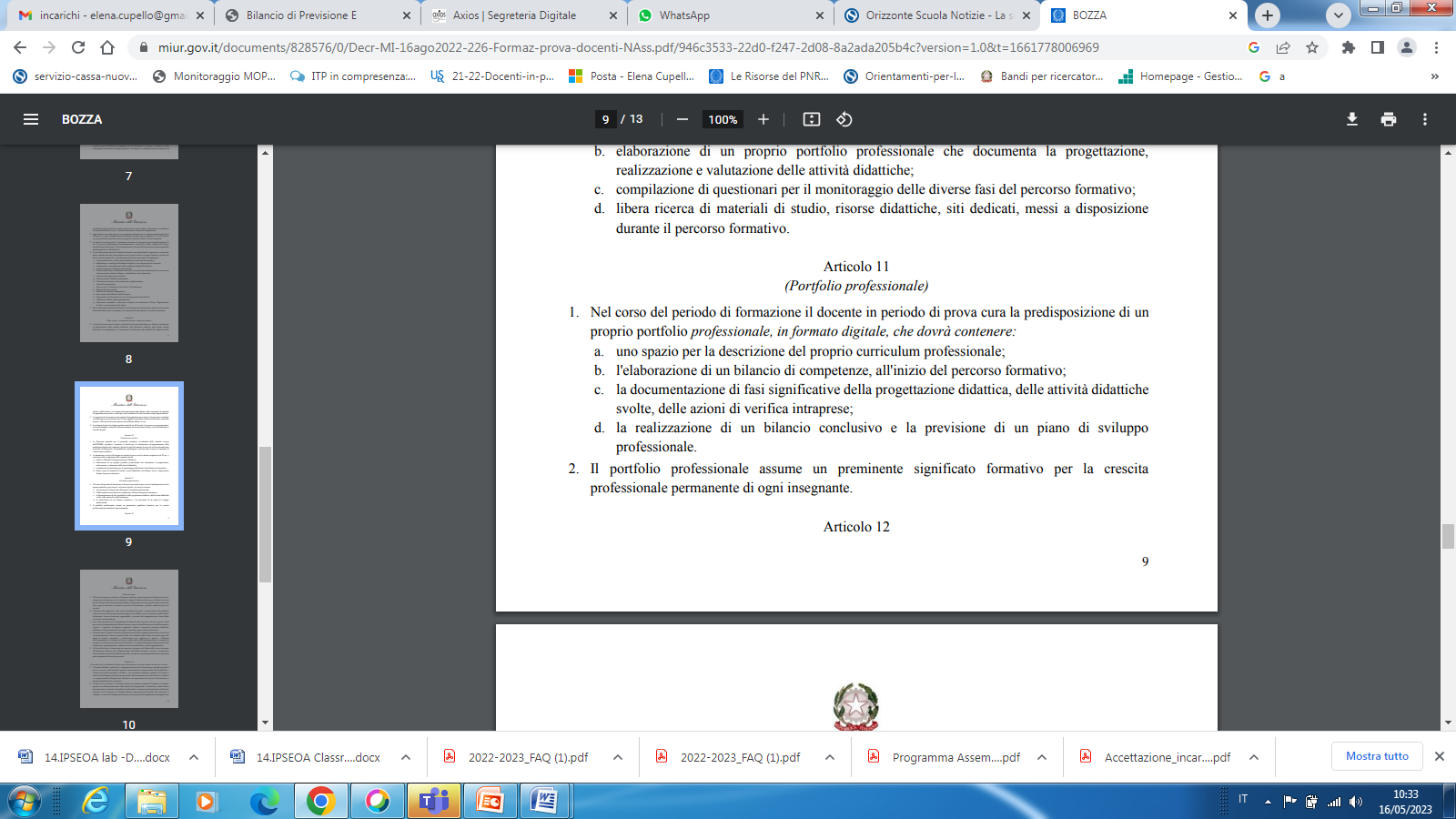 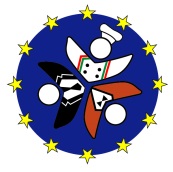 Docente Neo Assunto
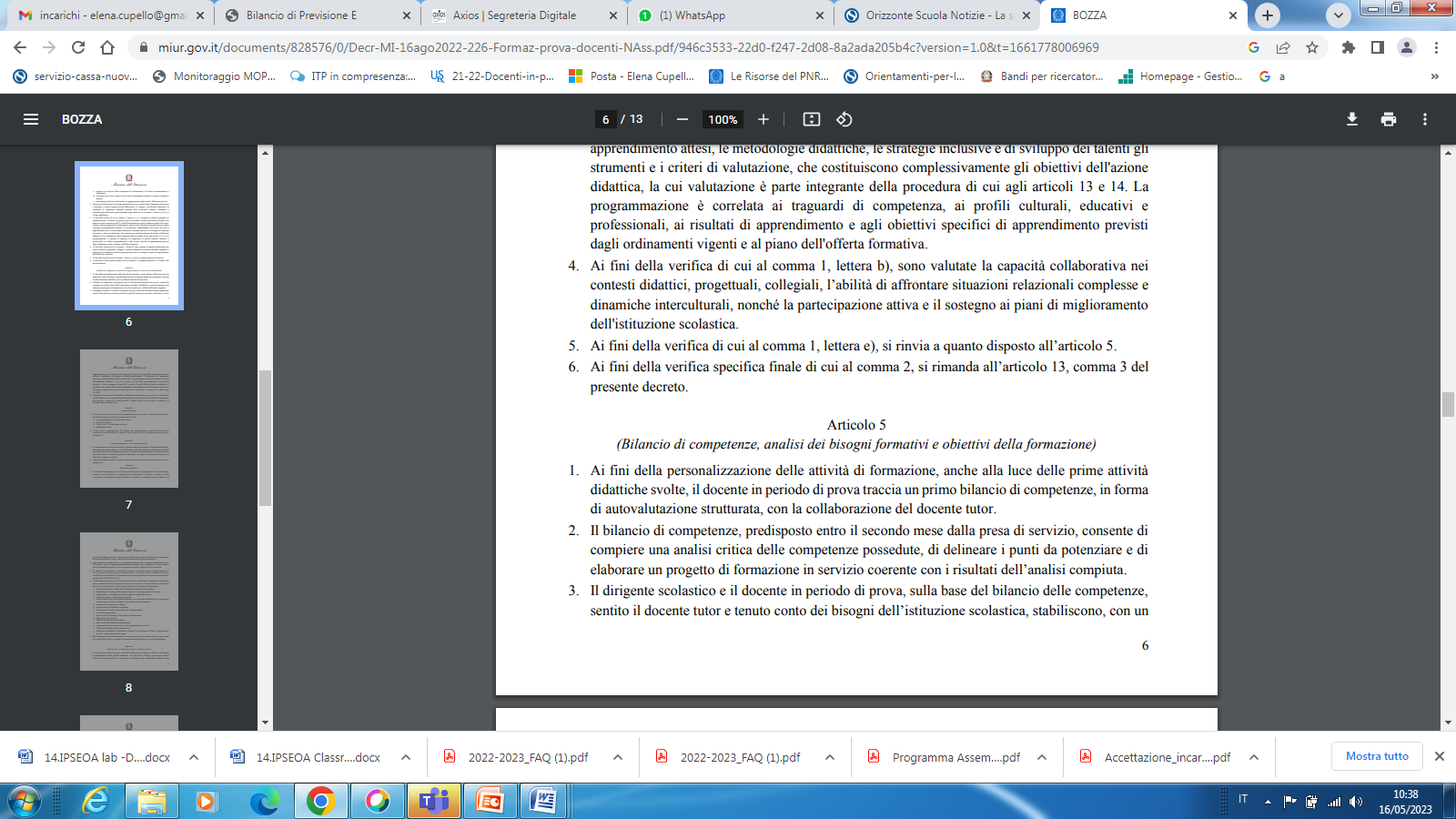 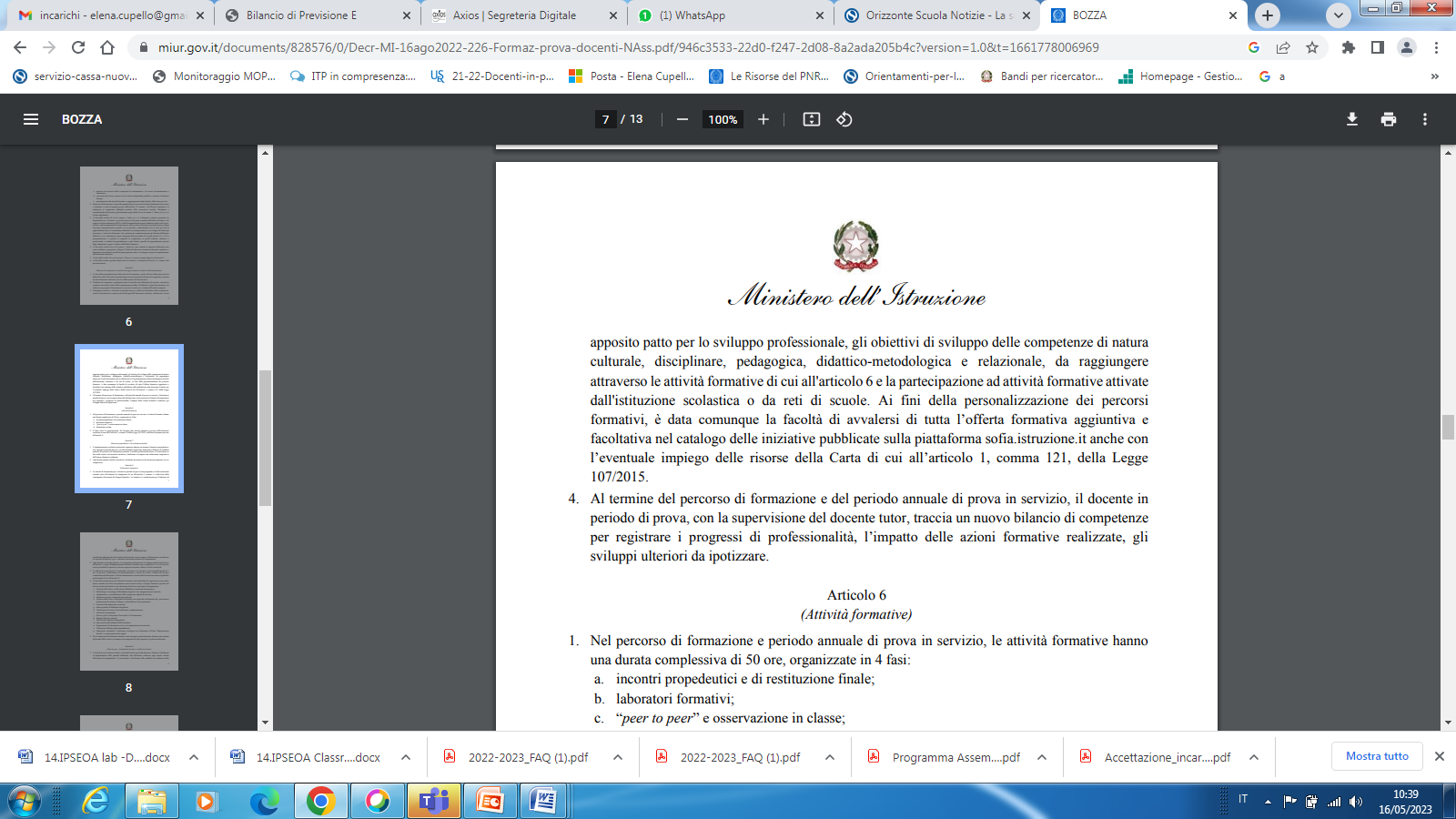 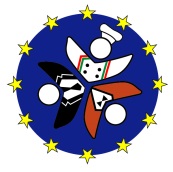 D.M. 226/2022
Docente Neo Assunto
L’attività di peer-to-peer è oggetto di specifica relazione da parte del docente neo-assunto
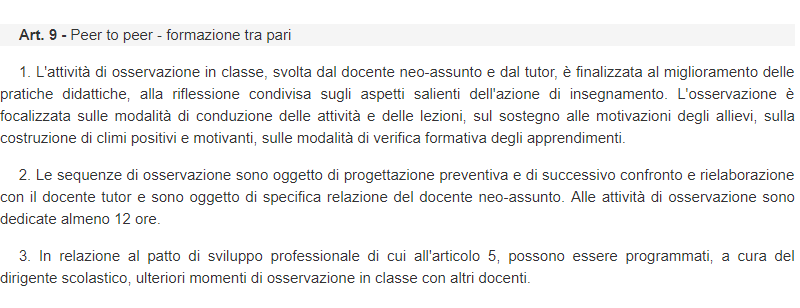 3 ore di progettazione condivisa (tutor-docente in anno di prova);
4 ore di osservazione del neo assunto nella classe del tutor;
4 ore di osservazione del tutor nella classe del docente neo assunto;
1 ora di verifica dell'esperienza.
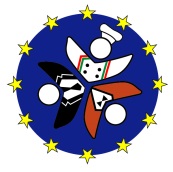 www.indire.it
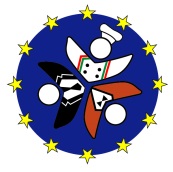 Docente Neo Assunto
Attività svolte in piattaforma
Analisi e riflessioni sul proprio percorso formativo a partire dal bilancio delle competenze
Elaborazione di un portfolio professionale che documenta la progettazione, la realizzazione e la valutazione delle attività didattiche. Il portfolio va consegnato al Comitato di Valutazione e al Dirigente Scolastico della sede di servizio
Compilazione di questionari per il monitoraggio delle diverse fasi del percorso formativo
Ricerca di materiali di studio, risorse didattiche, consultazione di siti dedicati messi a disposizione durante il percorso formativo.
D.M. 226/2022
Docente Neo Assunto
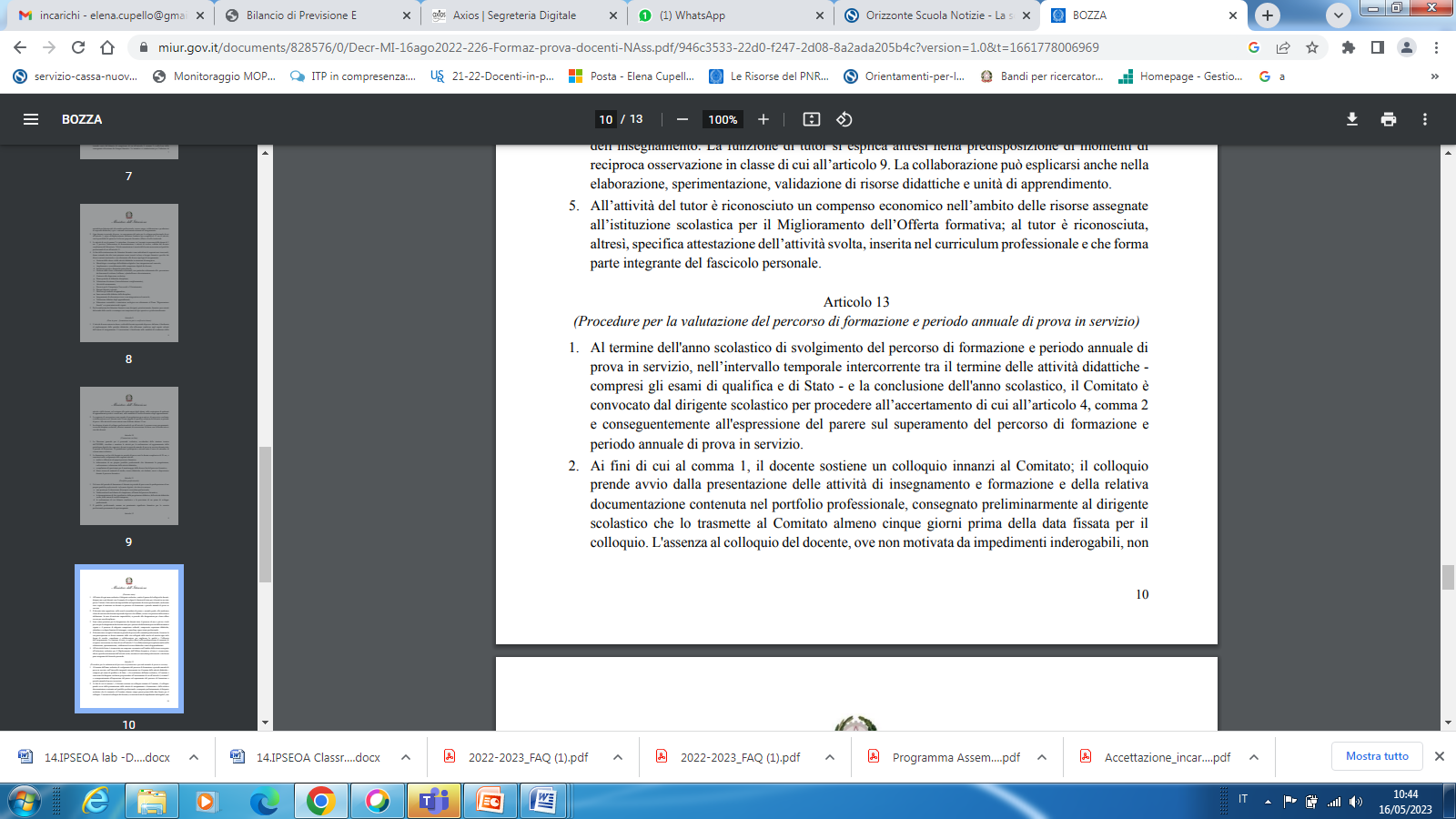 PORTFOLIO PROFESSIONALE
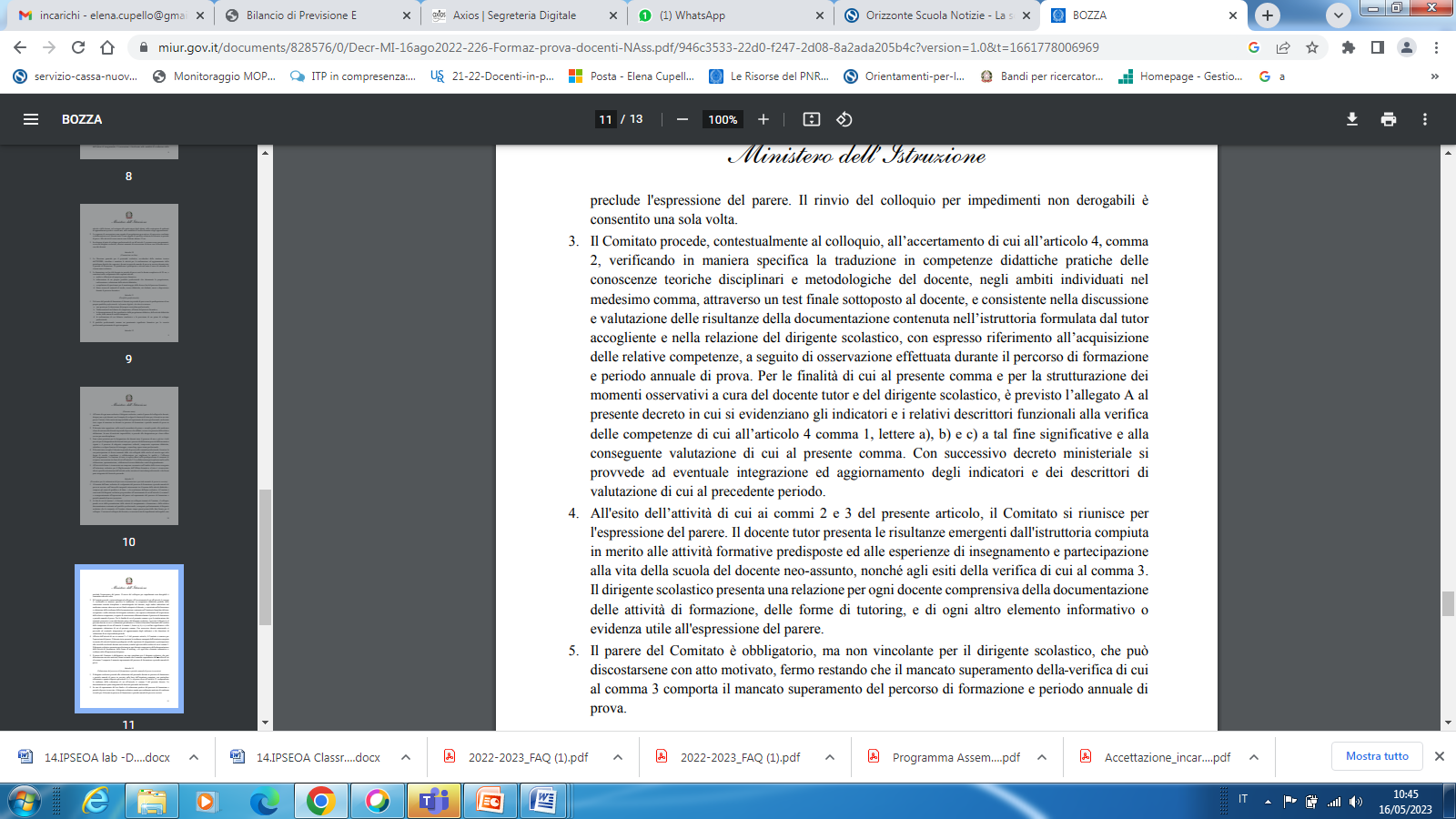 Il DIRIGENTE SCOLASTICO
LO TRASMETTE AL
COMITATO DI VALUTAZIONE
(5 giorni prima della data fissata per il colloquio)
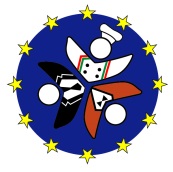 D.M. 226/2022
Docente Neo Assunto
PORTFOLIO PROFESSIONALE
Il DIRIGENTE SCOLASTICO
LO TRASMETTE AL
COMITATO DI VALUTAZIONE
(5 giorni prima della data fissata per il colloquio)
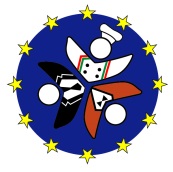 Dalla Nota 65741 /2023
Pg 8
Dalla Nota 65741 /2023
Pg 8
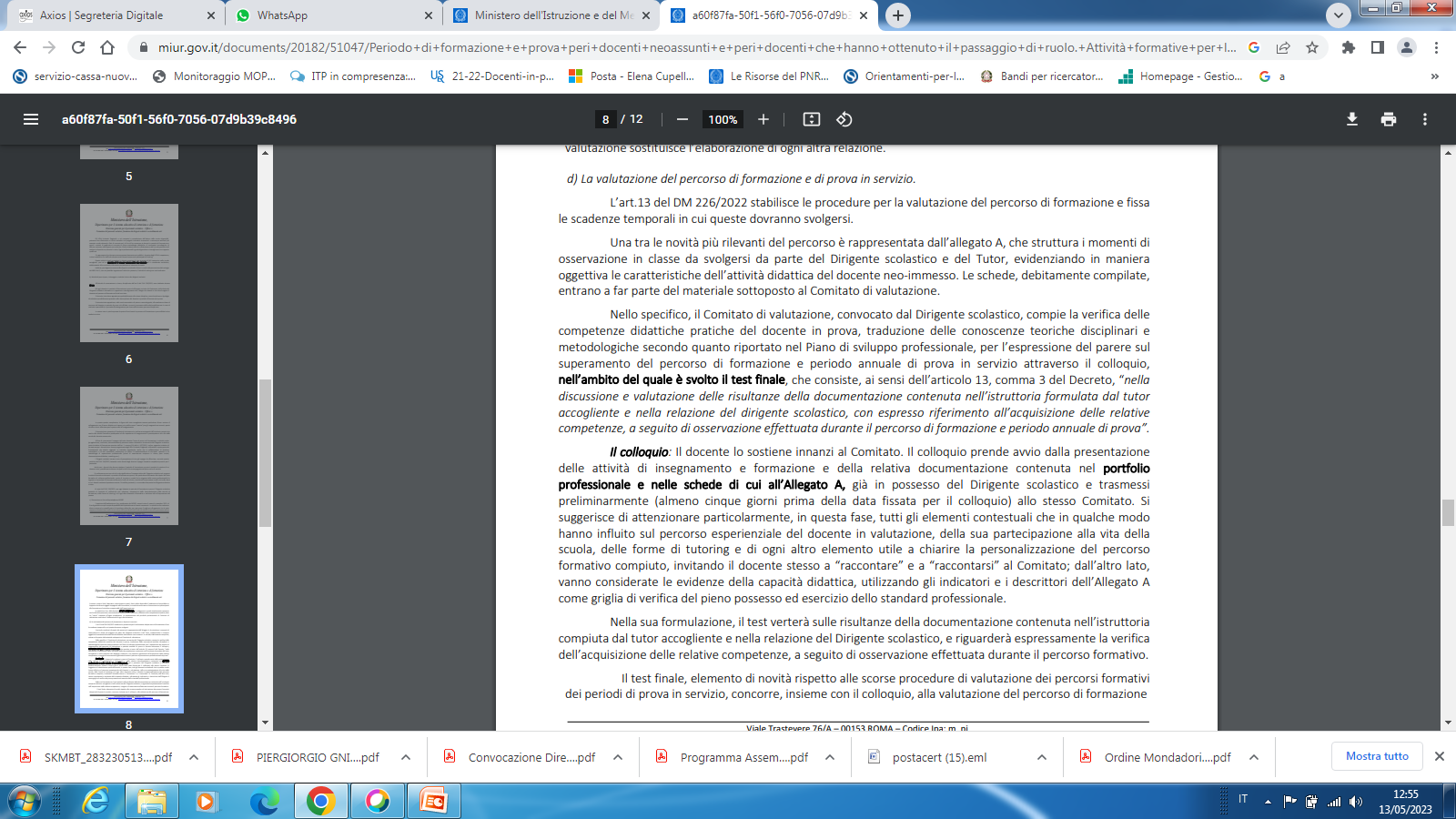 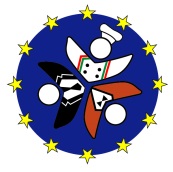 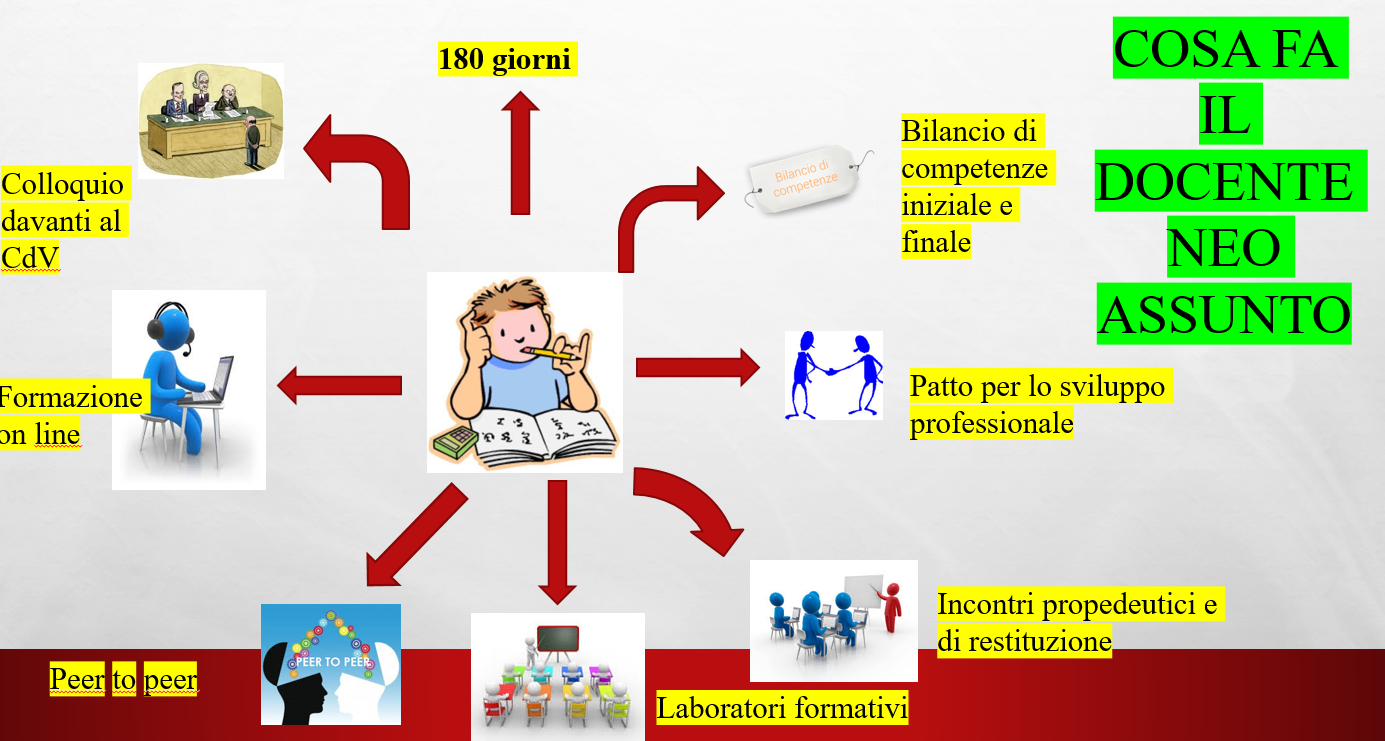 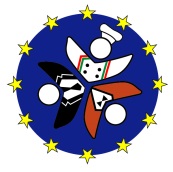 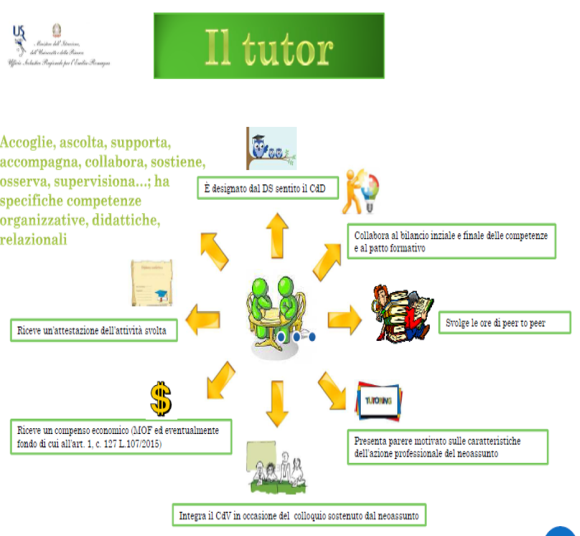 Docente TUTOR
Ruolo del tutor
… funge da connettore con il lavoro sul campo e si qualifica come “mentor” per gli insegnanti neo-assunti, specie di coloro che si affacciano per la prima volta all’insegnamento.
Il Docente TUTOR -collega esperto, competente e motivato-
accompagna il neoassunto:
accogliendolo nella comunità professionale e responsabilizzandolo anche attraverso l’auto-riconoscimento;
favorendo la sua partecipazione ai diversi momenti della vita collegiale della scuola;
esercitando ogni utile forma di ascolto, consulenza e collaborazione per migliorare la qualità e l’efficacia dell’insegnamento;
predisponendo momenti di reciproca osservazione (peer to peer).
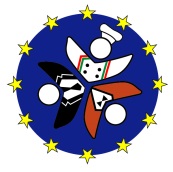 Docente TUTOR
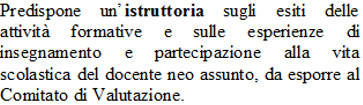 Redige la RELAZIONE FINALE 
che trasmette al dirigente
La relazione finale tiene conto:
dei momenti di progettazione e sperimentazione reciproche effettuate in classe
delle modalità di verifica e di valutazione adottate
della gestione del clima della classe durante le osservazioni
delle competenze culturali e disciplinari, metodologiche e didattiche, organizzative, relazionali e gestionali dimostrate dal neoassunto durante l’anno di prova
delle strategie inclusive poste in essere per gli alunni con bisogni educativi speciali e per lo sviluppo delle eccellenze
della partecipazione attiva alla vita della scuola sia nelle attività formative che collegiali
Presenta al Comitato di Valutazione, in sede di colloquio, le risultanze emergenti dall’istruttoria compiuta in merito alle attività formative del docente
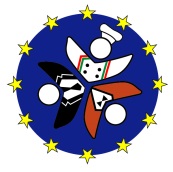 Il Dirigente Scolastico
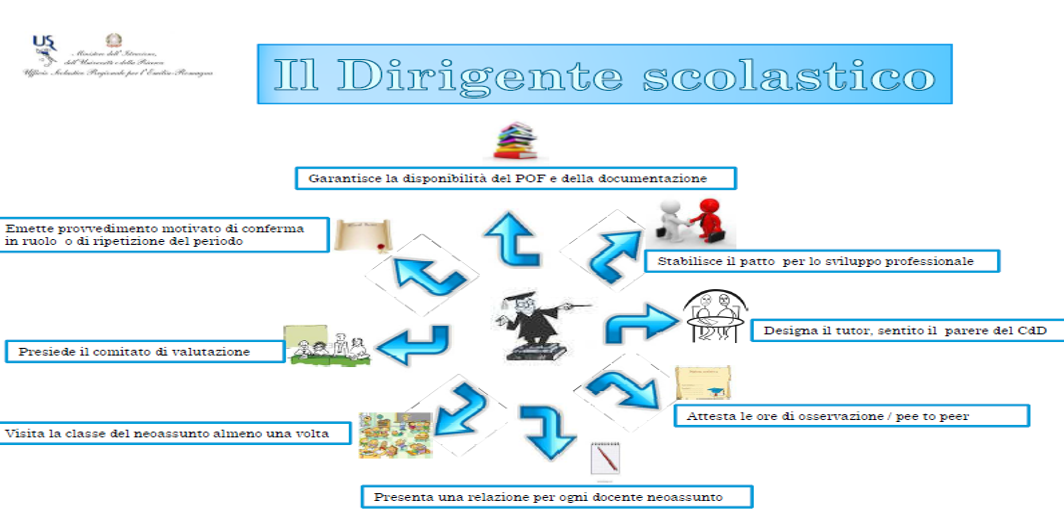 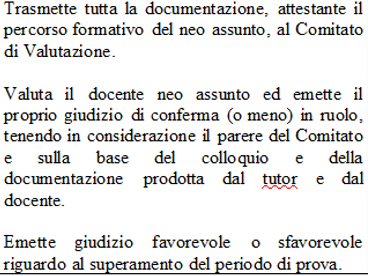 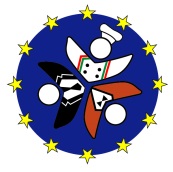 Il Dirigente Scolastico
Ai sensi del D.M. 226/2022, per ogni docente in periodo di formazione e prova il Dirigente scolastico presenta al Comitato di valutazione una relazione, comprensiva della documentazione delle attività di formazione, delle forme di tutoring, e di ogni altro elemento informativo o evidenza utile all'espressione del parere.
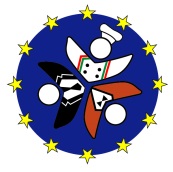 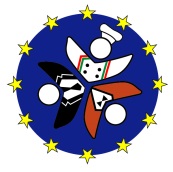 Il Dirigente Scolastico
Convoca il Comitato di Valutazione
Trasmette al Comitato di Valutazione, almeno 5 giorni prima della data fissata per il colloquio, il portfolio professionale del docente
Presenta, in seno al Comitato di Valutazione, una relazione per ogni docente comprensiva della documentazione delle attività di formazione, delle forme di tutoring e di ogni altro elemento informativo o evidenza utile all’espressione del parere

In caso di GIUDIZIO FAVOREVOLE, il dirigente scolastico emette provvedimento motivato di conferma in ruolo per il docente neo-assunto, ai sensi dell’art. 14 del dpr n. 275 del 8/3/99.

In caso di GIUDIZIO SFAVOREVOLE, il D.S. emette provvedimento motivato di ripetizione del periodo di formazione e di prova. Tale provvedimento dovrà indicare gli elementi di criticità emersi e le forme di supporto formativo e di verifica del conseguimento degli standard richiesti ai fini della conferma in ruolo.
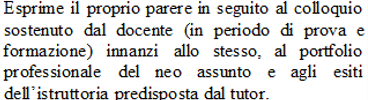 Il Comitato di Valutazione
Esprime il proprio parere relativamente al superamento del periodo di prova e formazione dei docenti neo assunti (legge 107/2015 comma 129 punto 4). Il parere è espresso in seguito al colloquio sostenuto dal docente innanzi allo stesso Comitato
Al termine del colloquio, il Comitato si riunisce, alla presenza del tutor, per esprimere il proprio parere
Il Comitato, nell’esprimere il parere, tiene in considerazione anche della relazione predisposta dal Dirigente Scolastico
IL PARERE DEL COMITATO È OBBLIGATORIO MA NON VINCOLANTE, PER CUI IL DIRIGENTE SCOLASTICO PUÒ ANCHE PRENDERE UNA DECISIONE, DEBITAMENTE MOTIVATA, DISCORDANTE DAL SUDDETTO PARERE
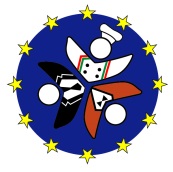 A cura della Scuola Polo
L’attestato viene rilasciato previa compilazione, da parte del neo assunto, di un questionario di percezione
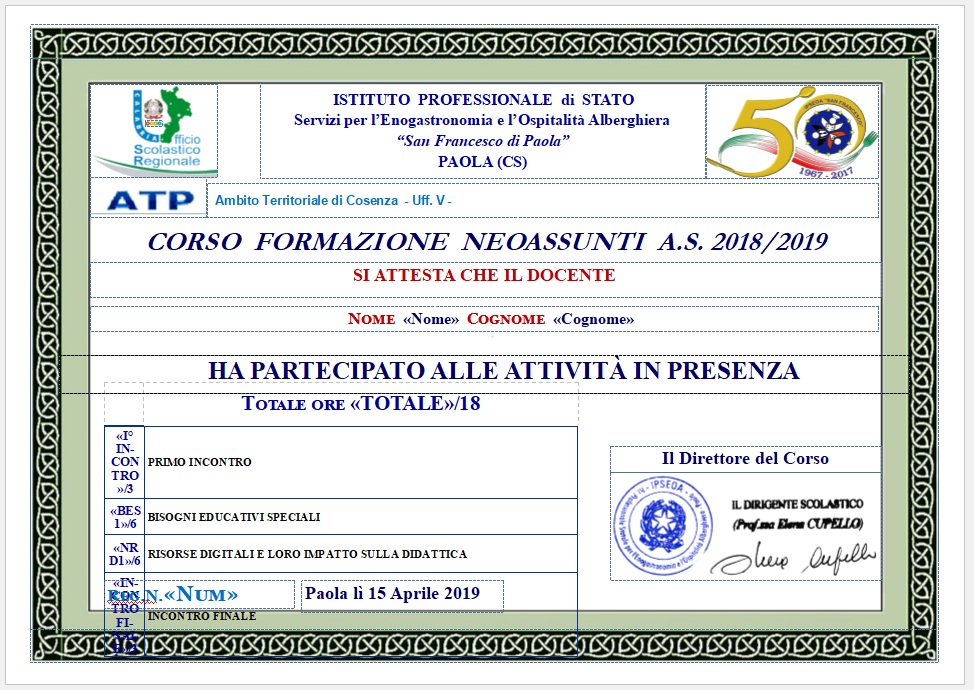 Fac simile
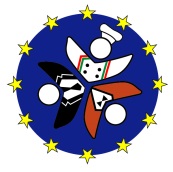 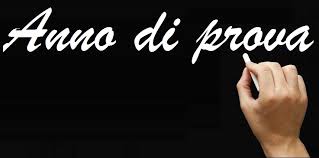 La fine dell’inizio…
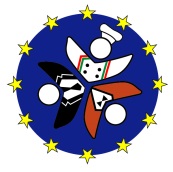 Bisogni formativi futuri
La formazione in servizio è diventata obbligatoria con la Legge 107 del 2015. Essa è intesa come apprendimento permanente: una formazione continua che ha l’ambizione di sostenere il docente nel rafforzamento della sua professionalità, in considerazione delle trasformazioni in corso nel sistema scolastico d’istruzione. 
Partecipando alla progettazione delle attività formative nella propria scuola o a livello di rete, o ancora di più, scegliendo autonomamente azioni formative corrispondenti ai propri bisogni, a questo proposito la recente carta del docente  consente la scelta autonoma di corsi di formazione, anche a pagamento, tra quelli organizzati dagli enti accreditati dal MIUR , il docente può così definire il proprio percorso formativo.
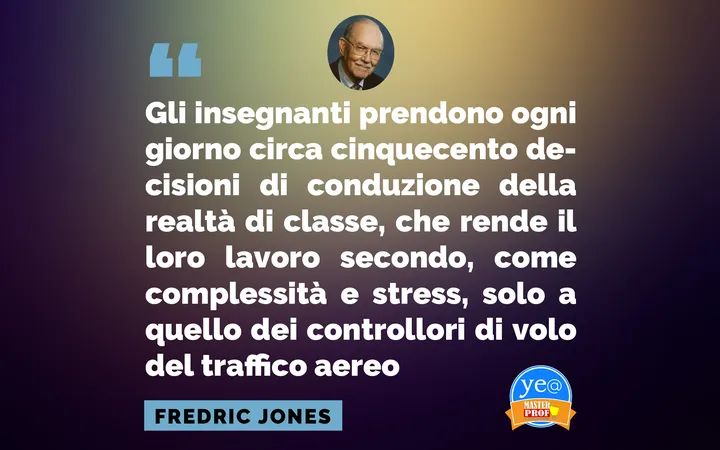 E ricorda…….
28